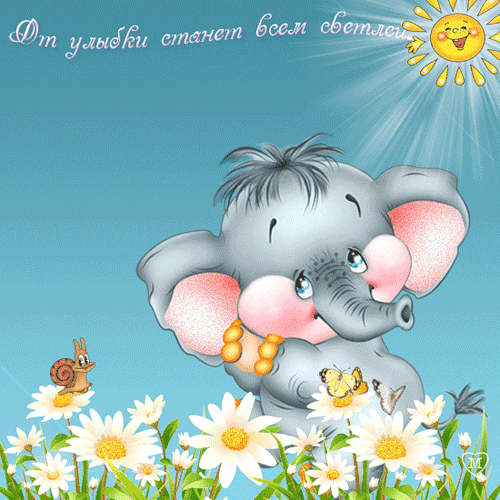 Вы пришли сюда учиться
Не лениться, а трудиться
Слушайте внимательно.
Работайте старательно.
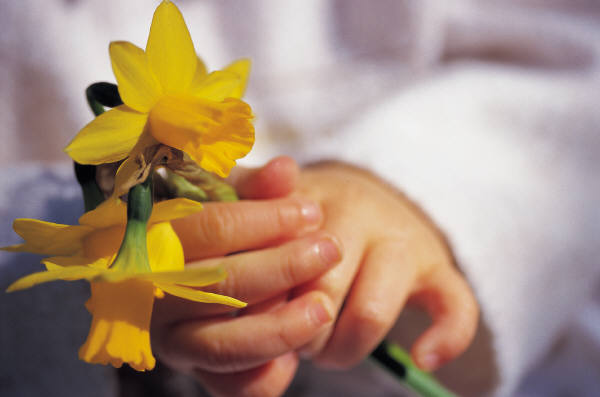 Двадцать девятое апреля.

Тема урока 
«Разряды имен прилагательных»
Цель урока: 
уметь правильно определять разряды 
имен прилагательных
План урока:
1. Повторить материал предыдущего урока.
2. Выполнить самостоятельную работу №1.
3. Проверить работу по эталону.
4. Если есть ошибки, ещё потренироваться. Выполнить самостоятельную работу №2.
Если ошибок нет, выполнить задание повышенной трудности.
5. Проверить работу по эталону.
6. Применить знания на практике.
Алгоритм
1. Отвечает на вопросы  какой? какая? какое?
?
?
?
2. Имеет        ?
?
Да
?
?
Алгоритм
1. Отвечает на вопросы  какой? какая? какое?
Да
Нет
притяжательное
2. Имеет степени сравнения и краткую форму
Нет
Да
качественное
относительное
Задание: Определите разряды имен прилагательных , пользуясь алгоритмом.
к.
Заячьи ушки, светлая ткань, соломенная шляпа, зимняя  куртка, горький перец, дядин портфель, лисий след.
П.
о.
о.
к.
П.
П.
Спишите, определите разряд прилагательного. Запишите вопросы, на которые отвечают данные прилагательные.
2вариант

Деревянный стол
волчья нора
красная роза
Васина мечта
храбрая дружина молочный кисель
1 вариант

Хрустальная ваза
верблюжий горб белый снег
Сашин карандаш
верный друг
летние каникулы
Деревянный стол

волчья нора

красная роза

Васина мечта

храбрая дружина

молочный кисель
Отн
Отн.
Какая?
Какой?
Хрустальная ваза

верблюжий горб

белый снег

Сашин карандаш

верный друг

летние каникулы
Прит.
Прит.
Чья?
Чей?
Какая?
Кач.
Кач.
Какой?
Прит.
Чья?
Прит.
Чей?
Кач.
Кач.
Какая?
Какой?
Отн.
Отн.
Какой?
Какие?
Памятка 

Найдите прилагательное
Замените прилагательное однокоренным существительным, от которого образовано данное прилагательное.
Если прилагательное образовано от существительного, отвечающего на вопрос что?- это относительное прилагательное (какой?)
Если прилагательное образовано от существительного, отвечающего на вопрос кто?- это притяжательное прилагательное (чей?)
Если прилагательное не может быть образовано от существительного - это качественное прилагательное (какой?)
1 вариант                     2 вариант
Лесная опушка              Гусиное перо
медный таз                     яркий платок
синее небо                      снежная баба
глубокое озеро               густой лес
бабушкино веретено     железный гвоздь
Упр. 224.
Качественные 

Вкусное варенье
новая площадка
свежий ветер
 молодая роща
дорогое украшение
удобный костюм
красивый дом.
Относительные
клубничное варенье – варенье из клубники
   баскетбольная площадка – площадка для баскетбола
   морской ветер – ветер с моря
   берёзовая роща – роща с берёзами
   золотое украшение – украшение из золота
   спортивный костюм – костюм для спорта
   девятиэтажный дом – дом с девятью этажами
Самостоятельная работа №2.
1 вариант                                                                 2 вариант
Лесная опушка                                                     Гусиное перо
медный таз                                                           яркий платок
синее небо                                                             снежная баба
глубокое озеро                                                       густой лес
бабушкино веретено                                             железный гвоздь
Прит.
Отн.
Кач.
Отн.
Кач.
Отн.
Кач.
Кач
Прит.
Отн.
Работа  с сурфейсами. 

Задание: Заполните таблицу, распределяя прилагательные по трем столбикам
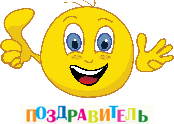 Мне было интересно…
Я сегодня понял, что…
«Продолжите фразу»:
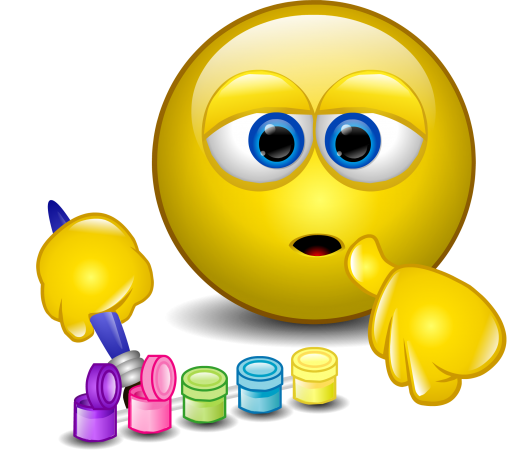 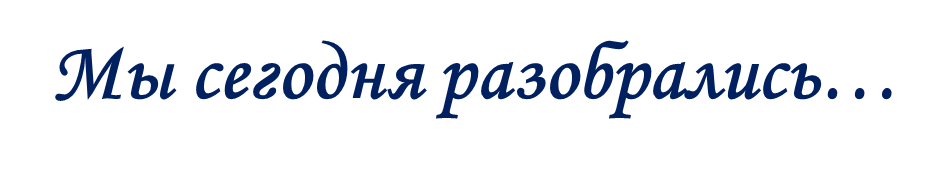 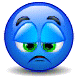 Мне было трудно…
Домашнее задание:

1.	Упр. 228
2.	Упр. 229
3.	Стр. 165-166 упр. 230.
Спасибо всем за урок
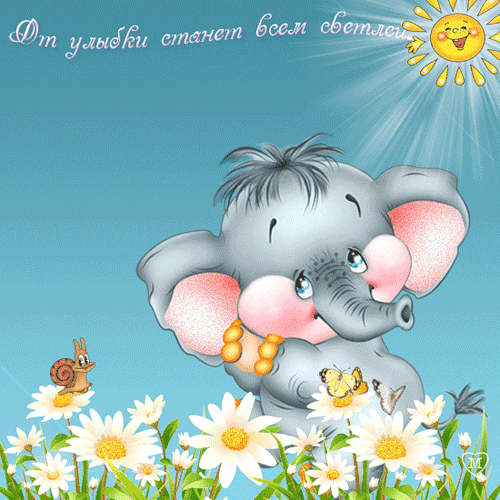 Урок разработала
учитель русского языка и литературы 
МБОУ СОШ №12 г. Вичуги
Долникова Ольга  Анатольевна